«Жизнь, отданная детям» Урок памяти Лапшина Василия Васильевича
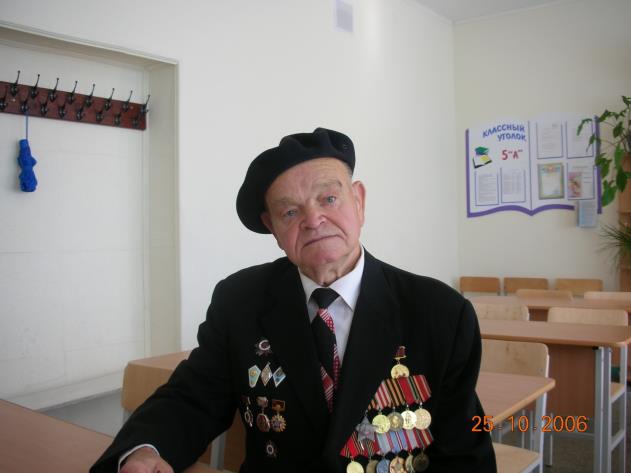 Автор: 
Каримова Елена Николаевна, 
 учитель технологии 
МБОУ СОШ №2 
им. Адмирала Ушакова,
 г. Геленджик
Школьный музей имени Лапшина Василия Васильевича
День памяти Лапшина Василия Васильевича
В школьном музее находится стенд, посвященный  Василию Васильевичу, документы, фотографии из личного архива ветерана.
На родине Лапшина В.В.
Лапшин Василий Васильевич родился 7 февраля 1923 года в Калининской области (ныне Тверская область).
Домик в деревне Медведки (август 1957 год)
Родители Лапшина В.В.-крестьянская семья
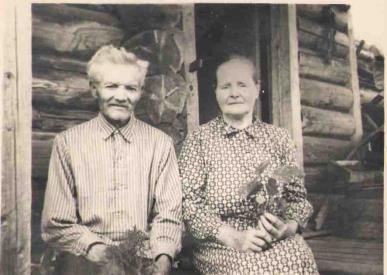 Начало трудового пути
В 14 лет, поступил в Ржевское педучилище, где получил профессию учителя начальных классов. 
В 1940 году 17-летний    Василий Васильевич был принят на работу в свою родную школу  в  селе Бобровка.
22 июня 1941 года началась война
22 июня 1941  года молодежь собралась  на танцплощадке. Председатель сельсовета сообщил страшную новость о том, что началась война
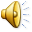 Земляные работы  на подступах 						к Москве
На подступах к Москве рылись противотанковые рвы.
     На защиту города поднялись все его жители. На улицах Москвы сооружались баррикады, строились противотанковые заграждения.
Боевой путь
Лапшин В.В. 1 июля 1941 года был мобилизован в ряды Красной Армии и  направлен в военное пехотное  училище на ускоренный курс подготовки. 
Через несколько месяцев в качестве командира отделения разведки Лапшин В.В. участвовал в боях за Москву в 1941-1942 годах, был тяжело ранен.
Битва за Москву
Штыки от стужи побелели, Снега мерцали синевой. Мы, в первый раз надев шинели, Сурово бились под Москвой.
Безусые, почти что дети,Мы знали в яростный тот год,Что вместо нас никто на светеЗа этот город не умрет.
Битва за Москву
Би́тва за Москву́ (Моско́вская битва, Битва под Москво́й, 30 сентября 1941 — 20 апреля 1942) — боевые действия советских и немецких войск на московском направлении.
 Делится на 2 периода: оборонительный (30 сентября — 4 декабря 1941) и наступательный, который состоит из двух этапов: контрнаступления (5 декабря 1941 — 7 января 1942) и общего наступления советских войск (7—10 января — 20 апреля 1942).
Битва за Москву
С захватом Москвы Гитлер связывал решающий успех в войне с Советским Союзом. Он рассчитывал сделать это уже в первые недели своего наступления. Немецким командованием была разработана военная операция под кодовым названием «Тайфун».
Битва за Москву
Военный парад по случаю 24-й годовщины революции состоялся 7 ноября  1941 года на Красной площади, откуда  бойцы  шли прямо на фронт.
Битва за Москву
В ночь с 5 на 6 декабря части Красной армии начали контрнаступление по всему фронту,  ходе которого к началу января германские войска были отброшены на 100-250 км от столицы. 
В боях под Москвой и в период контрнаступления зимой 1941-1942 гг. Красная Армия нанесла тяжелое поражение главной группировке фашистских войск. 
Победа русских войск под Москвой положила начало коренному повороту в ходе Великой Отечественной войны.
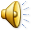 Боевой путь
Лечился Лапшин В.В в госпитале в Самарканде в Узбекистане. Полученное ранение не позволило больше вернуться на фронт, и он отправился в эвакуацию  на Восток. 
 В товарном вагоне через полстраны проехал до Новосибирска, но потом вернулся в Барнаул.
Продолжение трудового пути
1 апреля 1943 года молодой демобилизованный Лапшин В.В.был назначен заведующим начальной школы в совхозе Алтайского края, где проработал до августа 1945 года.
Продолжение трудового пути
С октября 1945 года Василий Васильевич начал работать учителем  начальных классов в Михайловско – Перевальской  школе.
Продолжение трудового пути
С 16 марта 1960 года Лапшин был назначен директором школы №2. Василий Васильевич с молодым энтузиазмом и энергией активно участвовал в строительстве нового здания школы. 
За организацию этой работы в 1963 году Лапшин В.В. был награжден  значком «Отличник  народного просвещения».
Продолжение трудового пути
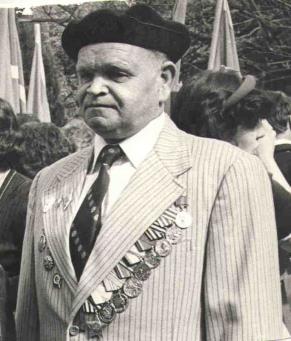 Продолжение трудового пути
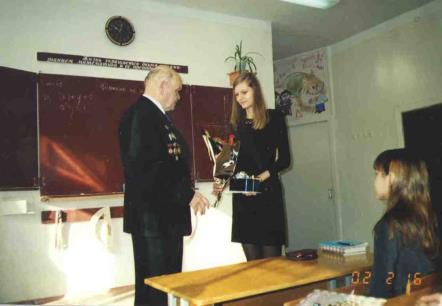 Жизнь, отданная детям
До последнего дня жизни Василий Васильевич был  в строю, рядом с молодежью. 
Умер 6 ноября 2006 года. 
Школьному музею присвоено имя Лапшина Василия Васильевича за его огромный вклад в развитие школы, создание музея, за то, что вся его жизнь была посвящена воспитанию подрастающего поколения.
Жизнь, отданная детям
Награжден  орденом Отечественной войны I степени и   медалями за участие в Великой Отечественной войне.
В сердцах навечно память 			сохраним
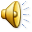 Использованные ресурсы
Интервью Лапшина В.В. от 25 октября 2006 года.
Документы из личного архива Лапшина В.В.
Личное дело (листок по учету кадров) Лапшина В.В.- экспонат школьного музея
Личные фотографии Лапшина В.В.
http://www.child-library.ru/resources-ButtleMoscow-about.html
http://muzofon.com/
http://attachments-blog.tut.by/61414/files/2012/05/GeorgLentilr.png
http://attachments-blog.tut.by/61414/files/2012/05/GeorgLentilr.png
http://img-fotki.yandex.ru/get/6100/107748396.5b/0_7488f_b33f576b_XL
http://img1.liveinternet.ru/images/attach/c/7/97/714/97714983_large_0_49ed9_73a1072_XL.png
http://img-fotki.yandex.ru/get/6208/131624064.168/0_81b3b_9025ec0e_XL